DATA MINING
INTRODUCTION
Automatic Classification of Web Documents
In the automatic classification of Web documents, each document is assigned a class label from a set of predefined topic categories, based on a set of examples of pre classified documents. 
Example: Yahoo!’s taxonomy and its associated documents .
Keyword-based document classification methods and keyword-based association analysis can be used for Web document classification. Such a term-based classification scheme has shown good results in Web page classification. 

However, because a Web page may contain multiple themes, advertisement, and navigation information, block-based page content analysis may play an important role in construction of high-quality classification models.
5. Web Usage Mining
Besides mining Web contents and Web linkage structures, another important task for Web mining is Web usage mining, which mines Weblog records to discover user access patterns of Web pages. 
Analyzing and exploring regularities in Weblog records can identify potential customers for electronic commerce, enhance the quality and delivery of Internet information services to the end user, and improve Web server system performance.
In developing techniques for Web usage mining, we may consider the following.
First, often, raw Weblog data need to be cleaned, condensed, and transformed in order to retrieve and analyze significant and useful information.
Second, with the available URL, time, IP address, and Web page content information, a multidimensional view can be constructed on the Weblog database, and multidimensional OLAP analysis can be performed to find the top N users, top N accessed Web pages, most frequently accessed time periods, and so on, which will help discover potential customers, users, markets, and others.
Third, data mining can be performed on Weblog records to find association patterns, sequential patterns, and trends of Web accessing.
Mining the World Wide Web
By
Mrs. E. Himabindu
Asst. Professor
SVIT
World Wide Web
The World Wide Web serves as a huge, widely distributed, global information service center for news, advertisements, consumer information, financial management, education, government, e-commerce, and many other information services. 

The Web also contains a rich and dynamic collection of hyperlink information and Web page access and usage information, providing rich sources for data mining.
challenges for effective resource and knowledge discovery in web
The Web seems to be too huge for effective data warehousing and data mining.
The complexity of Web pages is far greater than that of any traditional text document collection. Web pages lack a unifying structure.
The Web is a highly dynamic information source.
The Web serves a broad diversity of user communities.
Only a small portion of the information on the Web is truly relevant or useful.
Index-based Web search engines
These search the Web, index Web pages, and build and store huge keyword-based indices that help locate sets of Web pages containing certain keywords.
Deficiencies of simple keyword based search engines.
Huge number of document entries returned by a search engine, many of which are only marginally relevant to the topic, 
Many documents that are highly relevant to a topic may not contain keywords defining them (polysemy problem), 
This indicates that a simple keyword based Web search engine is not sufficient for Web resource discovery.
Web mining is a more challenging task that searches for Web structures, ranks the importance of Web contents, discovers the regularity and dynamics of Web contents, and mines Web access patterns.
Topics of discussion
Mining the Web Page Layout Structure
Mining the Web’s Link Structures to Identify Authoritative Web Pages
Mining Multimedia Data on the Web
Automatic Classification of Web Documents
Web Usage Mining
1. Mining the Web Page Layout Structure
Web pages are regarded as semi-structured data. 
The basic structure of a Web page is its DOM (Document Object Model) structure. The DOM structure of a Web page is a tree structure, where every HTML tag in the page corresponds to a node in the DOM tree. 
Thus the DOM structure can be used to facilitate information extraction.
But, due to the flexibility of HTML syntax, many Web pages do not obey the W3C HTML specifications, which may result in errors in the DOM tree structure.
Example
Actually, when a Web page is presented to the user, the spatial and visual cues can help the user unconsciously divide the Web page into several semantic parts. 

Therefore, it is possible to automatically segment the Web pages by using the spatial and visual cues. 

Based on this observation, we can develop algorithms to extract the Web page content structure based on spatial and visual information.
VIsion-based Page Segmentation (VIPS)
VIsion-based Page Segmentation (VIPS), aims to extract the semantic structure of a Web page based on its visual presentation.
 
Such semantic structure is a tree structure: each node in the tree corresponds to a block. Each node will be assigned a value (Degree of Coherence) to indicate how coherent is the content in the block based on visual perception. 

The VIPS algorithm makes full use of the page layout feature.
Figure illustrating the procedure of VIPS algorithm.
2. Mining the Web’s Link Structures to Identify Authoritative Web Pages
Authoritative Web pages: 

Suppose you would like to search for Web pages relating to a given topic, such as financial investing. In addition to retrieving pages that are relevant, you also hope that the pages retrieved will be of high quality, or authoritative on the topic.
“How can a search engine automatically identify authoritative Web pages for my topic?”
The Web consists not only of pages, but also of hyperlinks pointing from one page to another. These hyperlinks contain an enormous amount human annotation that can help automatically infer the notion of authority. When an author of a Web page creates a hyperlink pointing to another Web page, this can be considered as the author’s endorsement of the other page.
The collective endorsement of a given page by different authors on the Web may indicate the importance of the page and may naturally lead to the discovery of authoritative Web pages.
Researchers in information retrieval proposed methods of using citations among journal articles to evaluate the quality of research papers. 
Unlike journal citations, the Web linkage structure has some unique features. 
First, not every hyperlink represents the endorsement we seek. Some links are created for other purposes, such as for navigation or for paid advertisements. 
Second, for commercial or competitive interests, one authority will not have its Web page point to its rival authorities in the same field. For example, Coca-Cola may prefer not to endorse its competitor Pepsi by not linking to Pepsi’sWeb pages. 
Third, authoritative pages may not be particularly descriptive. For example, the main Web page of Yahoo! may not contain the explicit self-description “Web search engine.”
Hubs
A hub is one or a set of Web pages that provides collections of links to authorities. Hub provide links to a collection of prominent sites on a common topic. 
A good hub is a page that points to many good authorities; a good authority is a page pointed to by many good hubs. 
Such a mutual reinforcement relationship between hubs and authorities helps the mining of authoritative Web pages and automated discovery of high-quality Web structures and resources. hub pages help to find authoritative pages.
The HITS algorithm outputs a short list of the pages with large hub weights, and the pages with large authority weights for the given search topic. Many experiments have shown that HITS provides surprisingly good search results for a wide range of queries.
3. Mining Multimedia Data on the Web
A huge amount of multimedia data are available on the Web in different forms. These include video, audio, images, pictures, and graphs. There is an increasing demand for effective methods for organizing and retrieving such multimedia data.
Compared with the general-purpose multimedia data mining, the multimedia data on the Web bear many different properties. Web-based multimedia data are embedded on the Web page and are associated with text and link information. 
These texts and links can also be regarded as features of the multimedia data. Using some Web page layout mining techniques (like VIPS), a Web page can be partitioned into a set of semantic blocks. Thus, the block that contains multimedia data can be regarded as a whole. 
Searching and organizing the Web multimedia data can be referred to as searching and organizing the multimedia blocks.
The Web image search problem can then be partially completed using traditional text search techniques. Many commercial Web image search engines, such as Google and Yahoo!, use such approaches.
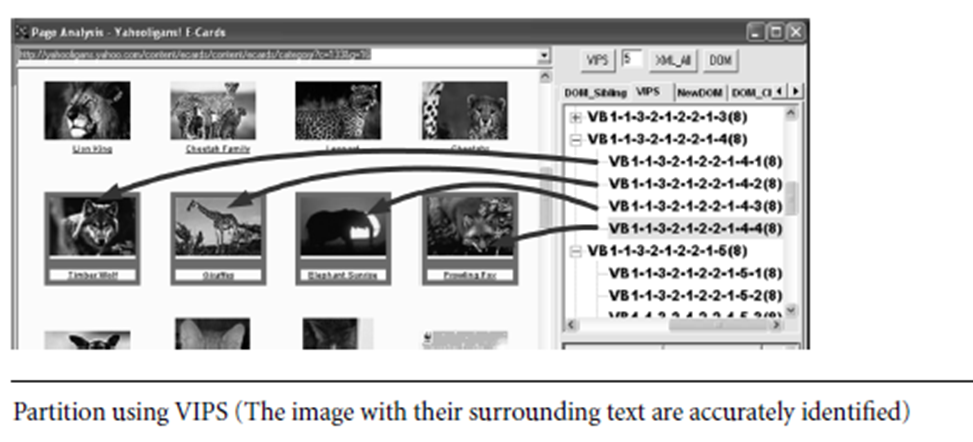 4. Automatic Classification of Web Documents
In the automatic classification of Web documents, each document is assigned a class label from a set of predefined topic categories, based on a set of examples of pre classified documents. 
Example: Yahoo!’s taxonomy and its associated documents .
Keyword-based document classification methods and keyword-based association analysis can be used for Web document classification. Such a term-based classification scheme has shown good results in Web page classification. 

However, because a Web page may contain multiple themes, advertisement, and navigation information, block-based page content analysis may play an important role in construction of high-quality classification models.
5. Web Usage Mining
Besides mining Web contents and Web linkage structures, another important task for Web mining is Web usage mining, which mines Weblog records to discover user access patterns of Web pages. 
Analyzing and exploring regularities in Weblog records can identify potential customers for electronic commerce, enhance the quality and delivery of Internet information services to the end user, and improve Web server system performance.
In developing techniques for Web usage mining, we may consider the following.
First, often, raw Weblog data need to be cleaned, condensed, and transformed in order to retrieve and analyze significant and useful information.
Second, with the available URL, time, IP address, and Web page content information, a multidimensional view can be constructed on the Weblog database, and multidimensional OLAP analysis can be performed to find the top N users, top N accessed Web pages, most frequently accessed time periods, and so on, which will help discover potential customers, users, markets, and others.
Third, data mining can be performed on Weblog records to find association patterns, sequential patterns, and trends of Web accessing.
Spatial Data Mining:
By 
Mrs. E. Himabindu
Asst. Professor
SVIT
Spatial Data Mining:
A spatial database stores a large amount of space-related data, such as maps, preprocessed remote sensing or medical imaging data, and VLSI chip layout data. Spatial databases have many features distinguishing them from relational databases.
Spatial data mining refers to the extraction of knowledge, spatial relationships, or other interesting patterns not explicitly stored in spatial databases.
Spatial Data Cube Construction and Spatial OLAP
We can integrate spatial data to construct a data warehouse that facilitates spatial data mining. A spatial data warehouse is a subject-oriented, integrated, time-variant, and nonvolatile collection of both spatial and nonspatial data.
Challenges
The first challenge is the integration of spatial data from heterogeneous sources and systems

The second challenge is, it is difficult for fast and flexible on-line analytical processing in spatial data warehouses.
dimensions and measures
In a spatial warehouse, both dimensions and measures may contain spatial components
Three types of dimensions in a spatial data cube
A nonspatial dimension contains only nonspatial data. Nonspatial dimensions temperature can be constructed for the warehouse
A spatial-to-nonspatial dimension is a dimension whose primitive-level data are spatial but whose generalization, starting at a certain high level, becomes nonspatial. For example, the spatial dimension city relays geographic data. 
A spatial-to-spatial dimension is a dimension whose primitive level and all of its high level generalized data are spatial. For example, the dimension equi temperature region contains spatial data,
Two types of measures in a spatial data cube:
A numerical measure contains only numerical data. For example, one measure in a spatial data warehouse could be the monthly revenue of a region.
A spatial measure contains a collection of pointers to spatial objects.
Mining Spatial Association and Co-location Patterns
Spatial association rules can be mined in spatial databases. A spatial association rule is of the form A =>B [s%, c%], where A and B are sets of spatial or nonspatial predicates, s% is the support of the rule, and c%is the confidence of the rule. For example, the following is a spatial association rule:
is_a(X, “school”) ^ close_to(X, “sports_center”) => close_to(X; “park”) [0:5%;80%].
This rule states that 80% of schools that are close to sports centers are also close to parks, and 0.5% of the data belongs to such a case.
Spatial Clustering Methods
Spatial data clustering identifies clusters, or densely populated regions, according to some distance measurement in a large, multidimensional data set.
Spatial Classification and Spatial Trend Analysis
Spatial classification analyzes spatial objects to derive classification schemes in relevance to certain spatial properties, such as the neighborhood of a district, highway, or river.
Mining Raster Databases
Spatial database systems usually handle vector data that consist of points, lines, polygons (regions), and their compositions, such as networks or partitions. Typical examples of such data include maps, design graphs, and 3-D representations of the arrangement of the chains of protein molecules. However, a huge amount of space-related data are in digital raster (image) forms, such as satellite images, remote sensing data, and computer tomography. It is important to explore data mining in raster or image databases.
Multimedia Data Mining
Multimedia Data Mining
A multimedia database system stores and manages a large collection of multimedia data, such as audio, video, image, graphics, speech, text, document, and hypertext data, which contain text, text markups, and linkages.
Similarity Search in Multimedia Data
When searching for similarities in multimedia data, we can search on either the data description or the data content.


description-based retrieval systems

content-based retrieval systems
description-based retrieval systems, which build indices and perform object retrieval based on image descriptions, such as keywords, captions, size, and time of creation; 

content-based retrieval systems, which support retrieval based on the image content, such as color histogram, texture, pattern, image topology, and the shape of objects and their layouts and locations within the image.
content-based image retrieval system
In a content-based image retrieval system, there are often two kinds of queries: 

image sample- based queries and 

image feature specification queries.
Several approaches have been proposed and studied for similarity-based retrieval in image databases, based on image signature:
Color histogram–based signature:: In this approach, the signature of an image includes color histograms based on the color composition of an image regardless of its scale or orientation. 
Multifeature composed signature: In this approach, the signature of an image includes a composition of multiple features: color histogram, shape, image topology.
Wavelet-based signature: This approach uses the dominant wavelet coefficients of an image as its signature. Wavelets capture shape, texture, and image topology information in a single unified framework.

Wavelet-based signature with region-based granularity: In this approach, the computation and comparison of signatures are at the granularity of regions, not the entire image.
Multidimensional Analysis of Multimedia Data
To facilitate the multidimensional analysis of large multimedia databases, multimedia data cubes can be designed and constructed in a manner similar to that for traditional data cubes from relational data. A multimedia data cube can contain additional dimensions and measures for multimedia information, such as color, texture, and shape.
A multimedia data cube can have many dimensions. The following are some examples: the size of the image or video in bytes; the width and height of the frames, date, parent Url and many more.
Audio and Video Data Mining
There are great demands for effective content-based retrieval and data mining methods for audio and video data. Typical examples include searching for and multimedia editing of particular video clips in a TV studio, detecting suspicious persons or scenes in surveillance videos,
To facilitate the recording, search, and analysis of audio and video information from multimedia data, industry and standardization committees have made great strides toward developing a set of standards for multimedia information description and compression.
TEXT MINING
By 
Mrs. E. Himabindu
Asst. Professor
SVIT
Text mining
A substantial portion of the available information is stored in text databases (or document databases), which consist of large collections of documents from various sources, such as news articles, research papers, books, digital libraries, e-mail messages, and Web pages. 

Data stored in most text databases are semistructured data in that they are neither completely unstructured nor completely structured.
Text Data Analysis and Information Retrieval
Information retrieval is concerned with the organization and retrieval of information from a large number of text-based documents.

Due to the abundance of text information, information retrieval has found many applications. There exist many information retrieval systems, such as web search engines, on-line document management systems.
A typical information retrieval problem is to locate relevant documents in a document collection based on a user’s query, which is often some keywords describing an information need, although it could also be an example relevant document.
Basic Measures for Text Retrieval: Precision and Recall
There are two basic measures for assessing the quality of text retrieval:
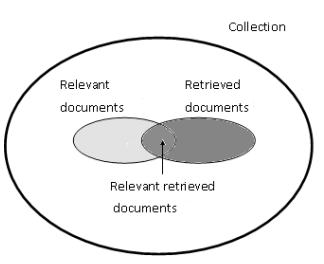 Text Retrieval Methods
Retrieval methods fall into two categories: They generally either view the retrieval problem as 
		1) a document selection problem or as 
		2) a document ranking problem.
1) document selection methods,
In document selection methods, the query is regarded as specifying constraints for selecting relevant documents. 
A typical method of this category is the Boolean retrieval model, in which a document is represented by a set of keywords and a user provides a Boolean expression of keywords, such as “car and repair shops,” “tea or coffee,” or “database systems but not Oracle.” The retrieval system would take such a Boolean query and return documents that satisfy the Boolean expression.
2) Document ranking methods
Document ranking methods use the query to rank all documents in the order of relevance. For ordinary users and exploratory queries, these methods are more appropriate than document selection methods. The common intuition behind all of these methods is that we may match the keywords in a query with those in the documents and score each document based on how well it matches the query.
the vector space model
We represent a document and a query both as vectors in a high-dimensional space corresponding to all the keywords and use an appropriate similarity measure to compute the similarity between the query vector and the document vector. The similarity values can then be used for ranking documents.
The first step in most retrieval systems is to identify keywords for representing documents (a preprocessing step often called tokenization).
A stop list is a set of words that are deemed “irrelevant”. Avoid indexing useless words.

a, the, of, for, with, and so on are stop words.

Stop lists may vary per document set.
A group of different words may share the same word stem.

A text retrieval system needs to identify groups of words where the words in a group are small syntactic variants of one another and collect only the common word stem per group. For example, the group of words drug, drugged, and drugs, share a common word stem, drug, and can be viewed as different occurrences of the same word.
Starting with a set of d documents and a set of t terms, we can model each document as a vector v in the t dimensional space Rt .
Let the term frequency be the number of occurrences of term t in the document d, that is, freq(d, t).
The (weighted) term-frequency matrix TF(d, t) measures the association of a term t with respect to the given document d: it is generally defined as 0 if the document does not contain the term, and nonzero otherwise.
The Cornell smart system
The Cornell SMART system uses the following formula to compute the (normalized) term frequency:
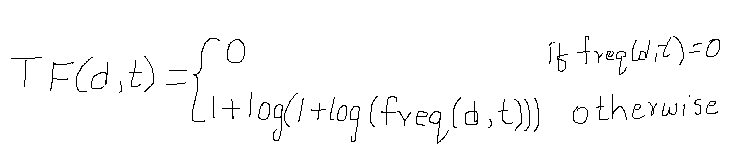 inverse document frequency (IDF)
Example:
Term frequency and inverse document frequency.
A term frequency matrix showing the frequency of terms per document



Based on this table, can calculate the TF-IDF value for a term t6 in d4.
To determine if two documents are similar:
Text indexing techniques
There are several popular text retrieval indexing techniques, including 
inverted indices and 
signature files.
a) Inverted indices
An inverted index is an index structure that maintains two hash indexed or B+-tree indexed tables: document table and term table, where 

document table consists of a set of document records, each containing two fields: doc_id and posting_list.

term table consists of a set of term records, each containing two fields: term id and posting list,
b) Signature files
A signature file is a file that stores a signature record for each document in the database. Each signature has a fixed size of b bits representing terms.
Query Processing Techniques
Once an inverted index is created for a document collection, a retrieval system can answer a keyword query quickly by looking up which documents contain the query keywords. Specifically, we will maintain a score accumulator for each document and update these accumulators as we go through each query term. For each query term, we will fetch all of the documents that match the term and increase their scores.
One major limitation of many existing retrieval methods is that they are based on exact keyword matching. However, due to the complexity of natural languages, keyword based retrieval can encounter two major difficulties. synonymy problem and polysemy problem.
Text Mining Approaches
There are many approaches to text mining. In general, the major approaches, based on the kinds of data they take as input, are: 
the keyword-based approach, where the input is a set of keywords or terms in the documents, 

(2) the tagging approach, where the input is a set of tags, and 

(3) the information-extraction approach, which inputs semantic information, such as events, facts, or entities uncovered by information extraction.
Keyword-Based Association Analysis
keyword-based association analysis collects sets of keywords or terms that occur frequently together and then finds the association or correlation relationships among them. 
In a document database, each document can be viewed as a transaction, while a set of keywords in the document can be considered as a set of items in the transaction. That is, the database is in the format
{document id, a_set_of_keywords}
Document Classification Analysis
Automated document classification is an important text mining task because, with the existence of a tremendous number of on-line documents, it is tedious yet essential to be able to automatically organize such documents into classes to facilitate document retrieval and subsequent analysis.
First, a set of preclassified documents is taken as the training set. The training set is then analyzed in order to derive a classification scheme. Such a classification scheme often needs to be refined with a testing process. The so-derived classification scheme can be used for classification of other on-line documents.
commonly used relational data-oriented classification methods, such as decision tree analysis, may not be effective for the classification of document databases.
A few typical classification methods that have been used successfully in text classification. These include nearest-neighbor classification, feature selection methods, Bayesian classification, support vector machines, and association-based classification.
Document Clustering Analysis
Document clustering is one of the most crucial techniques for organizing documents in an unsupervised manner. When documents are represented as term vectors, the clustering methods such as partitioning methods, hierarchical methods, grid-based methods, density-based methods can be applied. However, the document space is always of very high dimensionality, ranging from several hundreds to thousands. Due to the curse of dimensionality, it makes sense to first project the documents into a lower dimensional subspace in which the semantic structure of the document space becomes clear. In the low-dimensional semantic space, the traditional clustering algorithms can then be applied. To this end, spectral clustering, mixture model clustering, clustering using Latent Semantic Indexing, and clustering using Locality Preserving Indexing are the most well-known techniques.